Dlaczego warto czytać książki?
Nadia Gronostaj, Matylda Mencel, Maria Olejniczak 8B
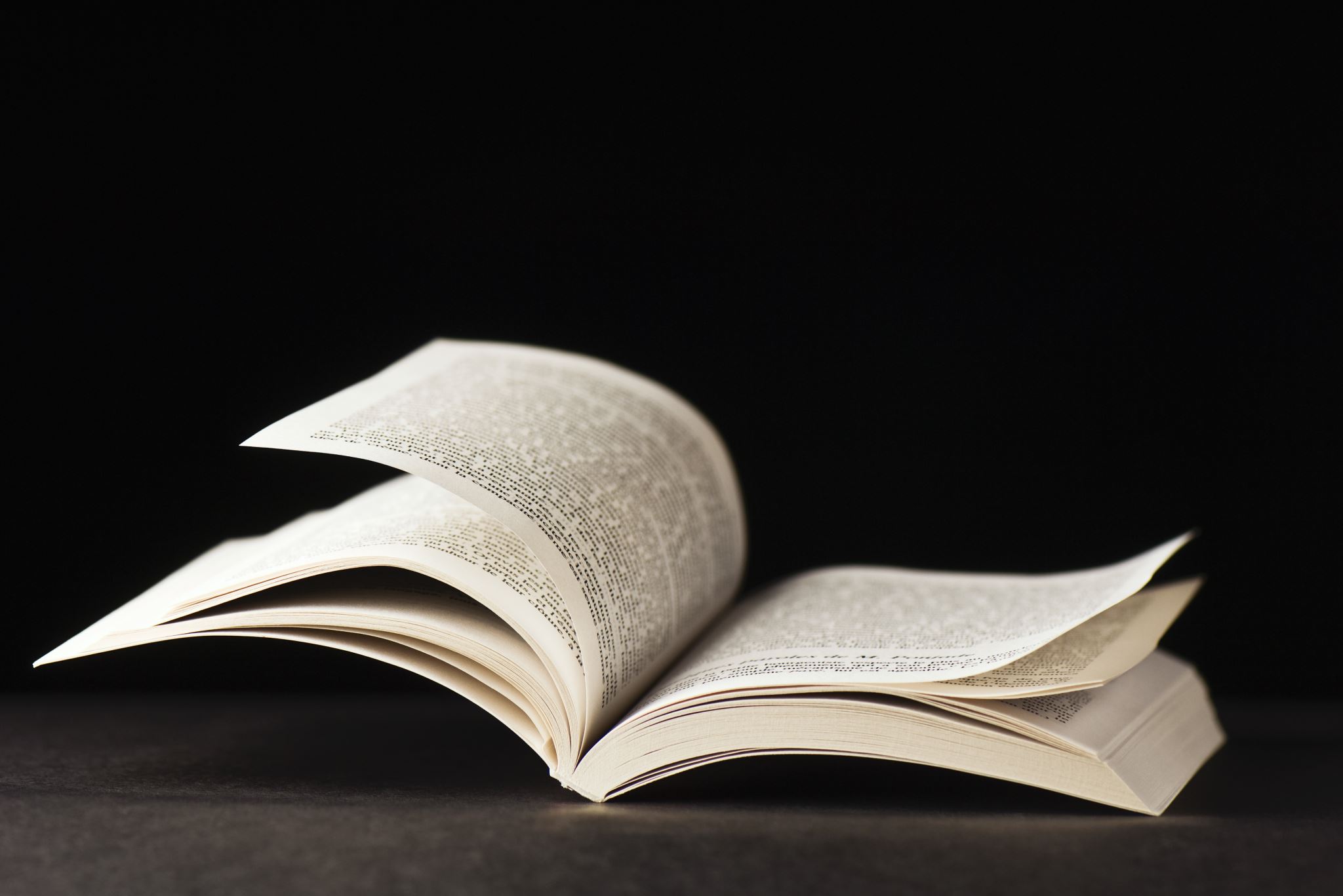 Zalety czytania
Czytanie książek ma wiele zalet. To niezwykłe doświadczenie, pozwalające nam zanurzyć się w innej rzeczywistości. Możemy poznać wiele historii, zarówno realnych, jak i w wyjątkowy sposób stworzonych przez autorów. W świecie książek nie ma ograniczeń. Każdy z nas może tego doświadczyć, wystarczy tylko poświęcić nieco czasu.
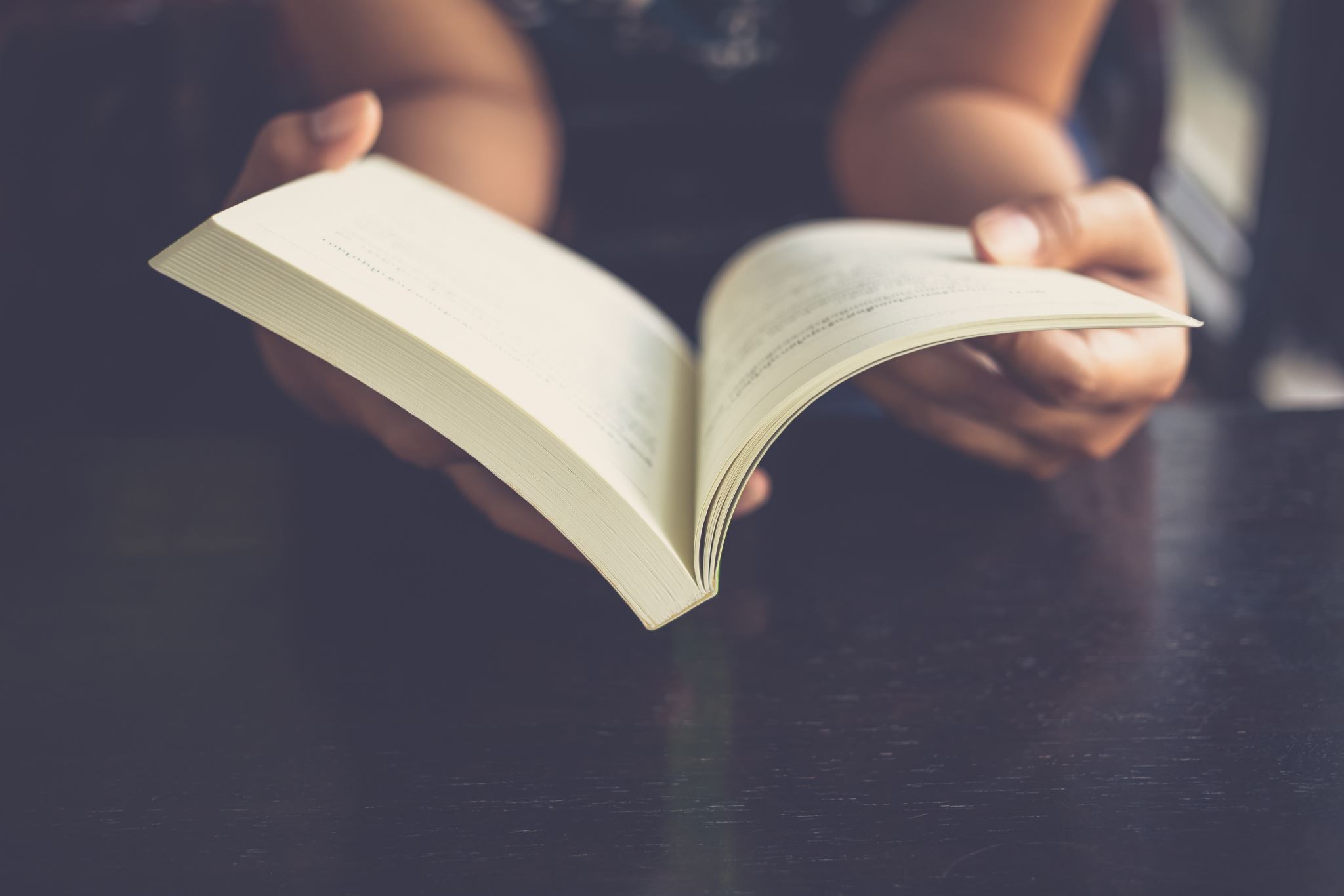 14 powodów, dla których warto czytać książki

1. Redukuje stres
Czytanie uspokaja i spowalnia bicie serca. Wystarczy 6 minut czytania, żeby zredukować uczucie stresu aż o 60%! Co ciekawe, czytanie książek redukuje stres:
o 68% bardziej od słuchania muzyki,
o 300% bardziej od wyjścia na spacer
i aż o 600% bardziej od grania w gry komputerowe.

2. Poprawia pamięć
Podczas czytania powieści mamy mnóstwo rzeczy do zapamiętania – imiona bohaterów, ich charaktery, motywacje, historie, związki z innymi postaciami, miejsca, wątki fabularne, szczegóły… Tymczasem w mózgu tworzą się nowe synapsy, a te istniejące się wzmacniają. Dzięki czytaniu nasza pamięć pozostaje w dobrej kondycji.
3. Inspiruje
Postaci fikcyjne mogą stanowić takie samo źródło inspiracji co spotkanie z żywym człowiekiem. Inspirować może wszystko – aktywności, którym się oddają, miejsca, które odwiedzają, decyzje, które podejmują…
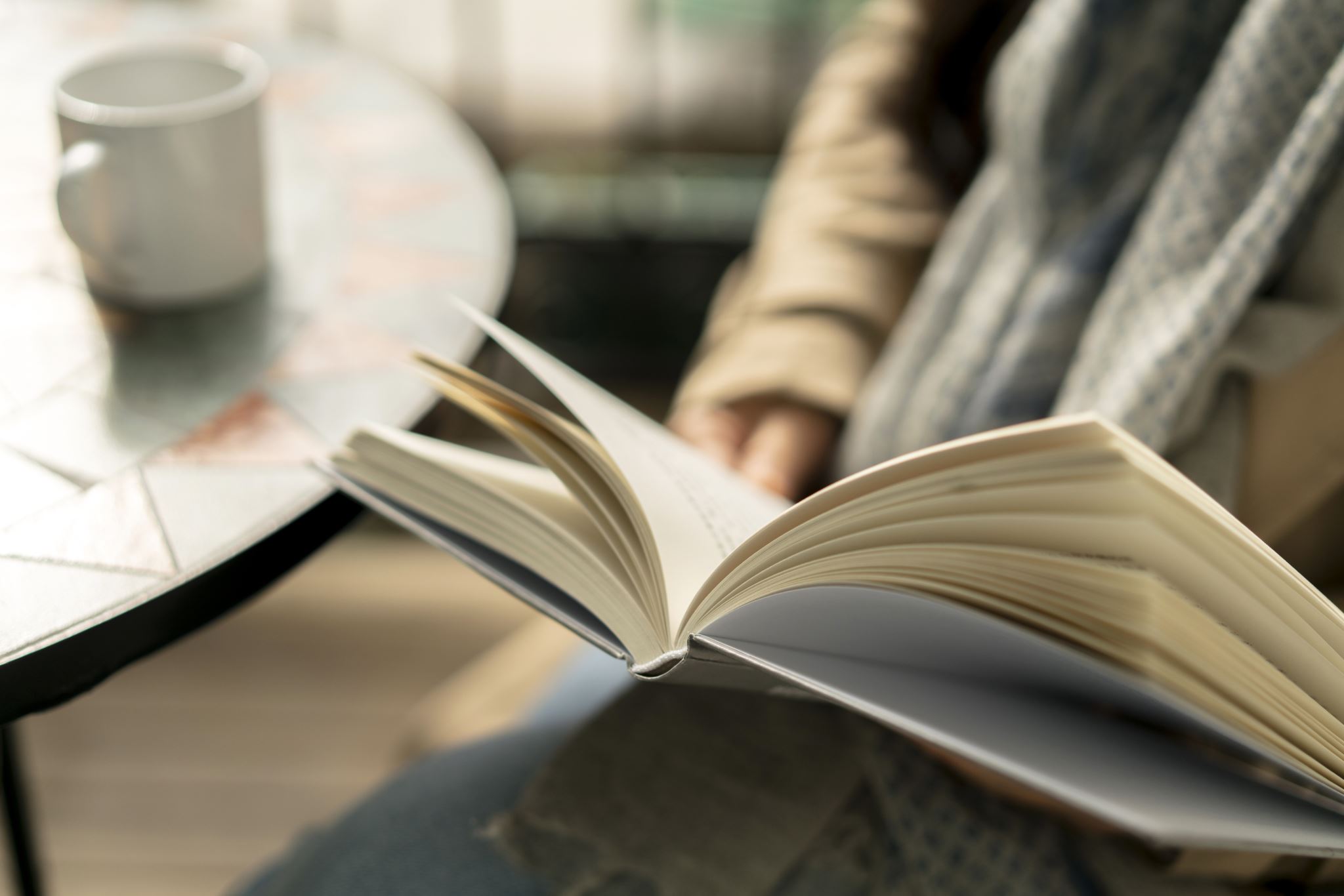 4. Rozwija wyobraźnię
Mając przed oczami tylko literki, sami musimy wizualizować
 sobie to, co dzieje się w książce -nieczęsto są to nawet rzeczy, 
których nie możemy zobaczyć w świecie rzeczywistym! Czytanie,
 stymulując prawą półkulę mózgu, rozwija naszą wyobraźnię.


5. Poprawia skupienie i koncentrację
Czytanie powieści wymaga od nas skupienia uwagi przez
dłuższy czas, co zdecydowanie poprawia naszą zdolność do koncentracji.

6. Poszerza słownictwo
Im więcej czytamy, tym większy mamy kontakt z
różnorodnym, a nawet zupełnie nowym dla nas 
słownictwem. Taki kontakt samoistnie poszerza
nasz własny zasób słów.
14 powodów, dla    których warto        czytać książki
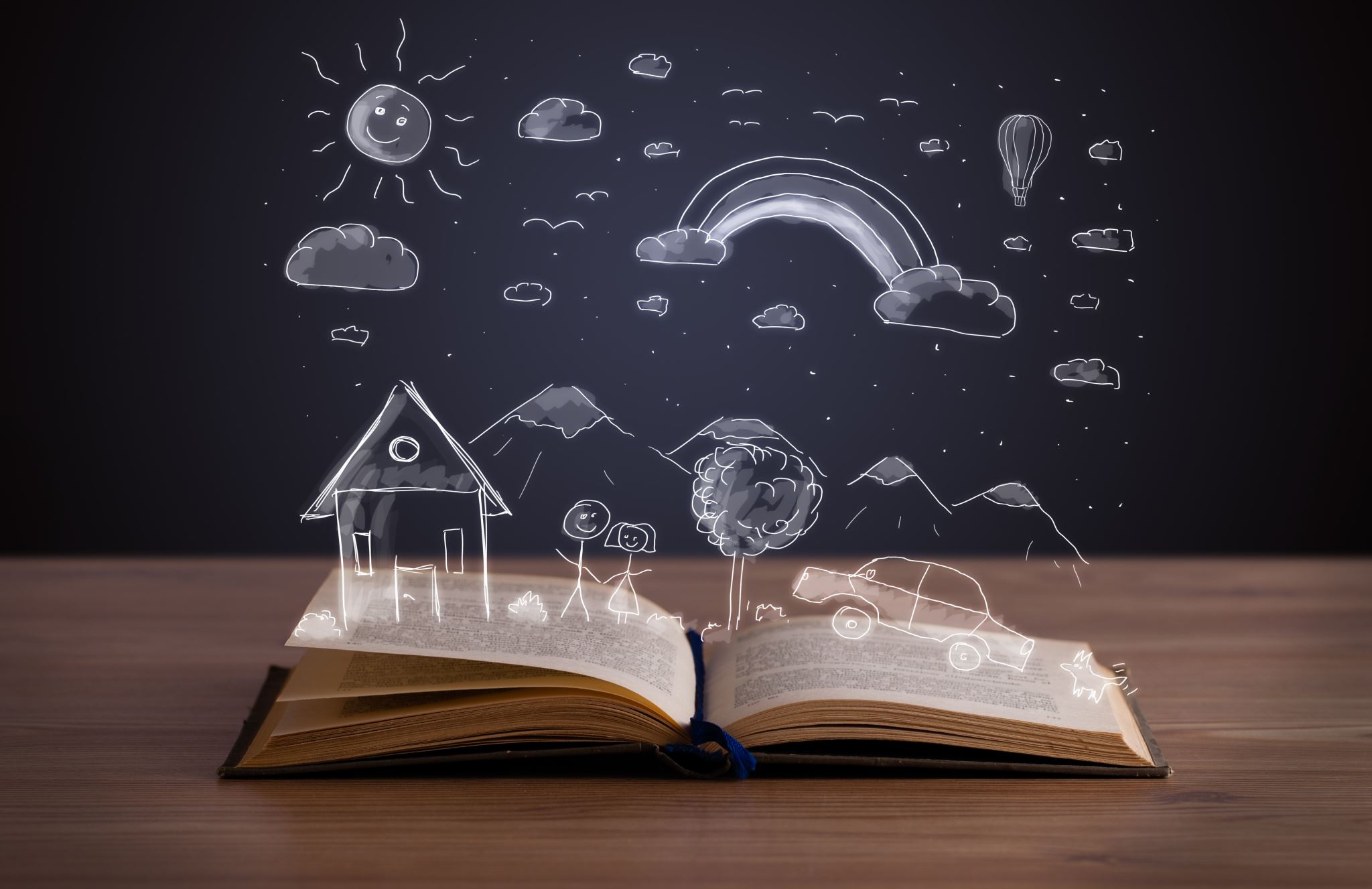 14 powodów, dla których warto czytać książki
7. Stymuluje mózg
Warto czytać książki, żeby utrzymać swój mózg w dobrej formie. Mole książkowe mają 2,5 raza mniejszą szansę na rozwój Alzheimera, czytanie spowalnia także starczą demencję.  
8. Poszerza światopogląd
Czytanie różnych książek na te same tematy pozwala nam poznać i porównać różne punkty widzenia, spojrzeć na rzeczy z różnej perspektywy, a w rezultacie rozwinąć nasz własny światopogląd.
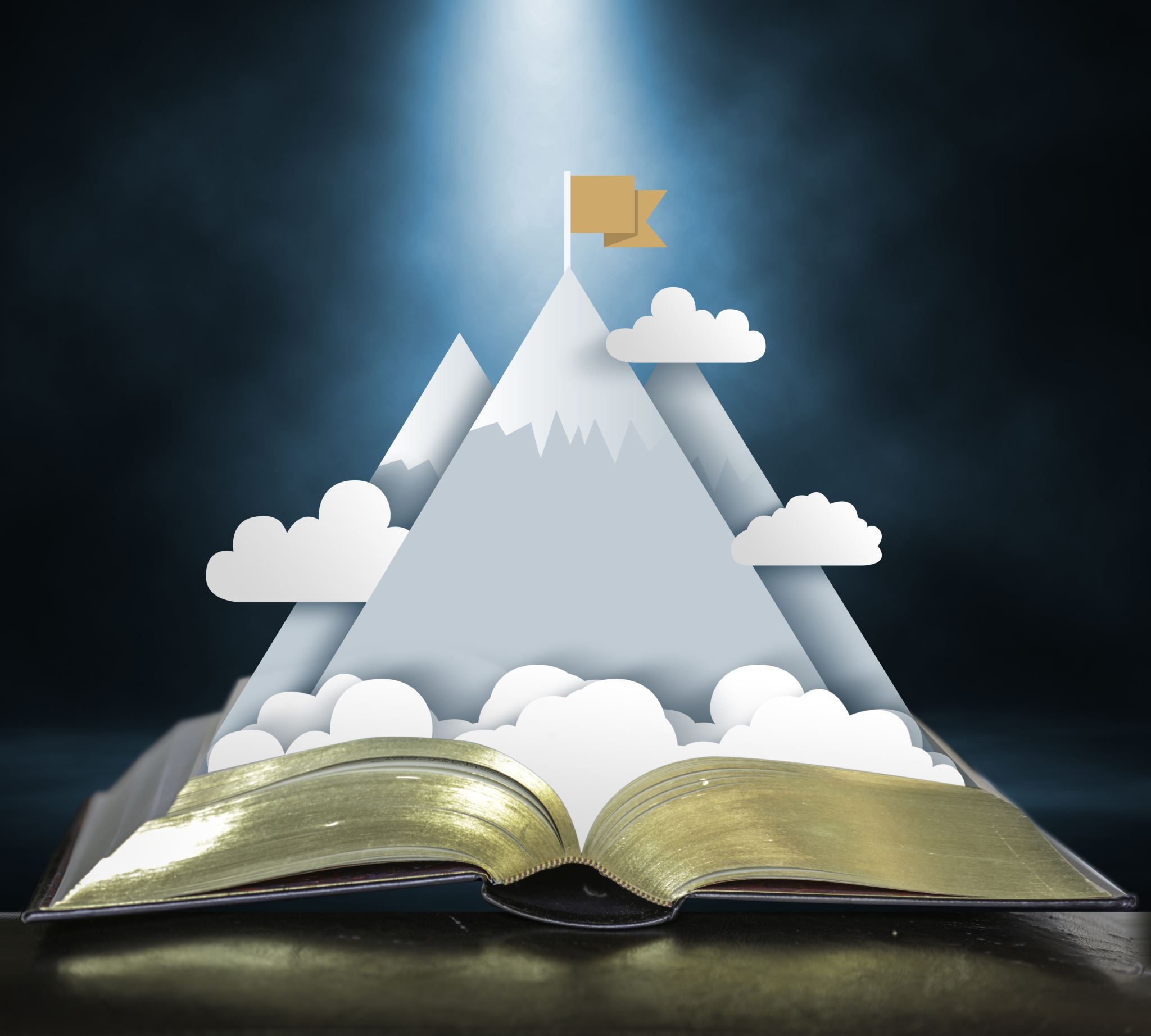 9. Rozwija wrażliwość na innych ludzi​
Warto czytać, żeby rozwijać własną empatię. Zaangażowanie w fikcję literacką pozwala nam na postawienie się na miejscu drugiego człowieka i zrozumienie go.​
Aż 82% moli książkowych przekazuje pieniądze i dobra materialne dla organizacji charytatywnych. 3 razy częściej niż osoby nieczytające są aktywnymi członkami tych organizacji.​ ​
​10. Poszerza wiedzę​
Książki to ogromne skarbnice wiedzy. Tutaj nie trzeba dodatkowych argumentów.​
​
14 powodów, dla których warto czytać książki
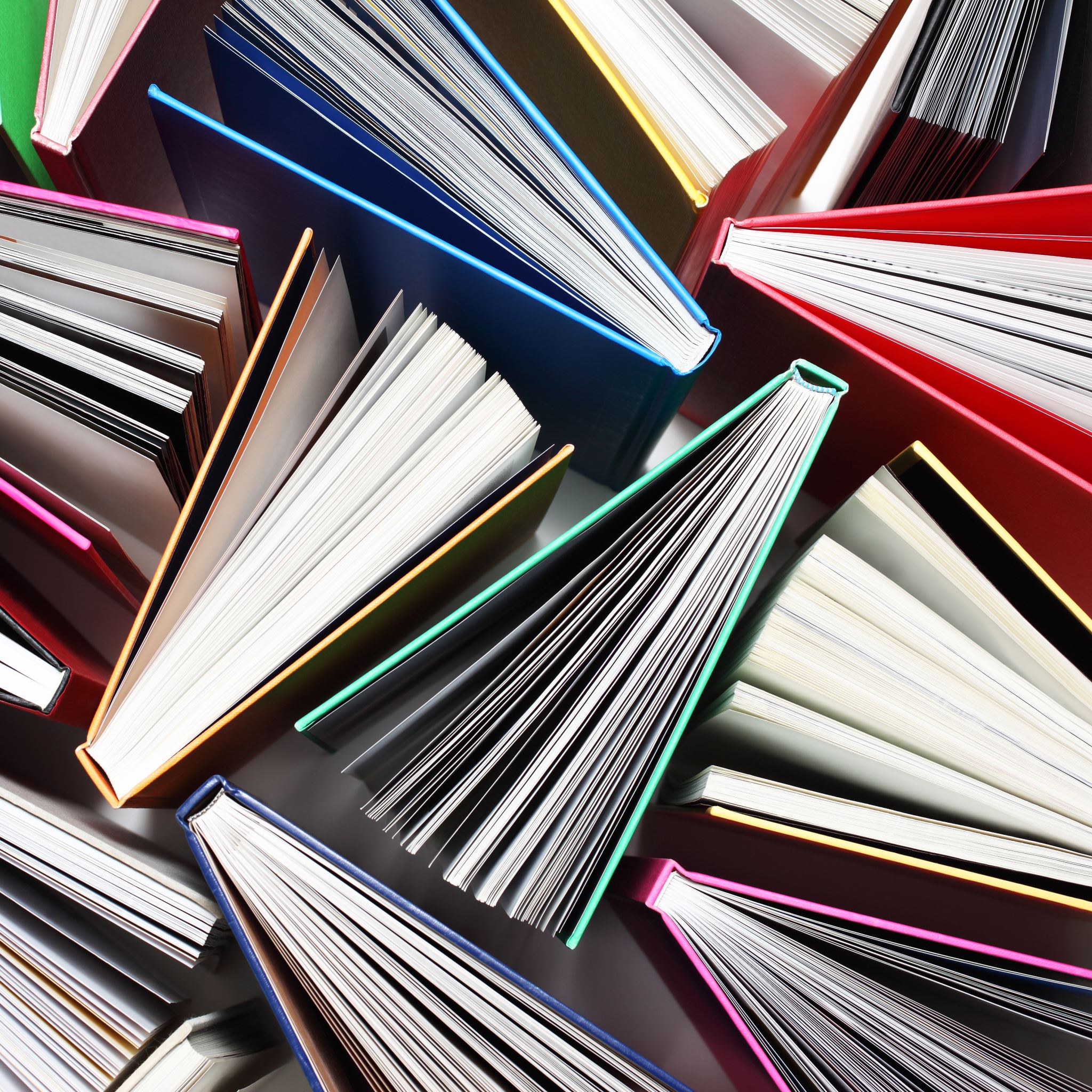 14 powodów, dla których warto czytać książki
11. Zwiększa zdolności analityczne 
Szczególnie, jeśli czytasz np. kryminały od  Agathy Christie. Rozwiązywanie zagadek wymaga analizowania wydarzeń, faktów, motywacji postaci, stawiania tez, weryfikowania założeń… Zdecydowanie rozwija to zdolność do krytycznego i analitycznego myślenia.

13. Poprawia pisanie
Im więcej czytasz dobrych pisarzy, tym lepiej możesz rozwijać własny styl. Nie wspominając o tym, że częsty kontakt z tekstem pisanym uczy poprawności gramatycznej czy ortograficznej.

14. Pomaga zasnąć
Stworzenie wieczornego rytuału z książką daje naszemu ciału sygnał, że pora się zrelaksować i przygotować do snu.
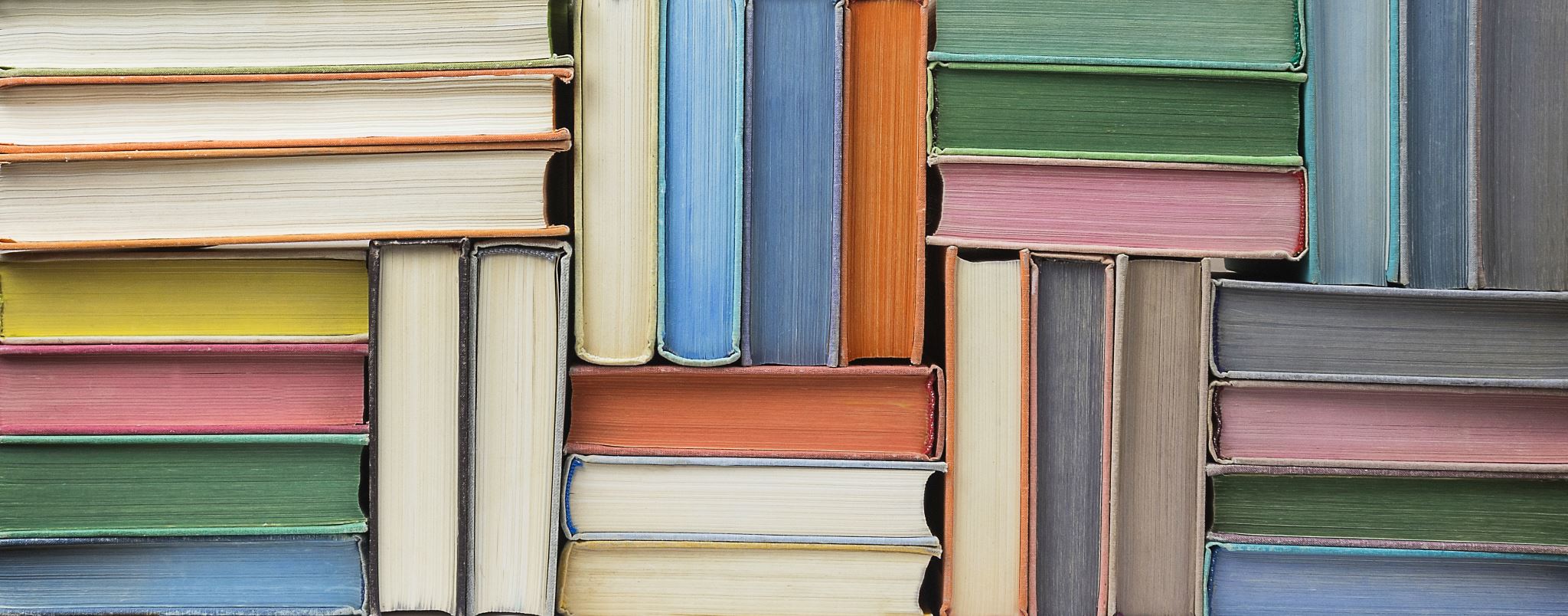 Czytanie książek obcojęzycznych
Czytanie w języku obcym może być zadaniem relatywnie prostym lub też skomplikowanym, w zależności od naszych preferencji związanych z uczeniem się. Dla niektórych osób jest odzwierciedleniem pozytywnych doznań, a dla innych stanowi udrękę oraz jest elementem, który uwidacznia im ich braki językowe. Nie wolno się jednak poddawać i należy czerpać pełnymi garściami  z korzyści wynikających z czytania. Z pewnością przełoży się to, na lepszą znajomość języka obcego,    a także rozwój innych umiejętności.
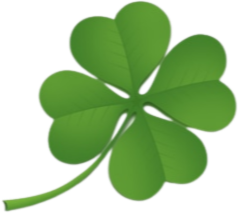 Kolejna zaleta książki?... Można w niej zasuszyć np. czterolistną koniczynkę:)
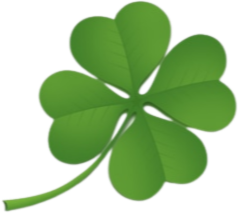 Dziękujemy za uwagę!